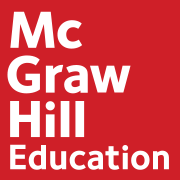 Unitat 9 Casos pràctics de rebut de salaris
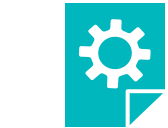 Introducció
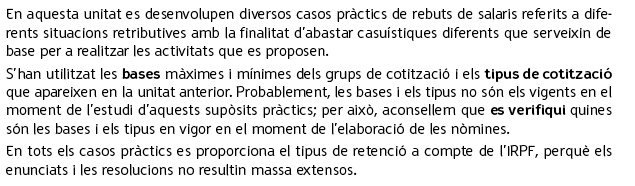 Rebut de salaris quan la retribució és mensual
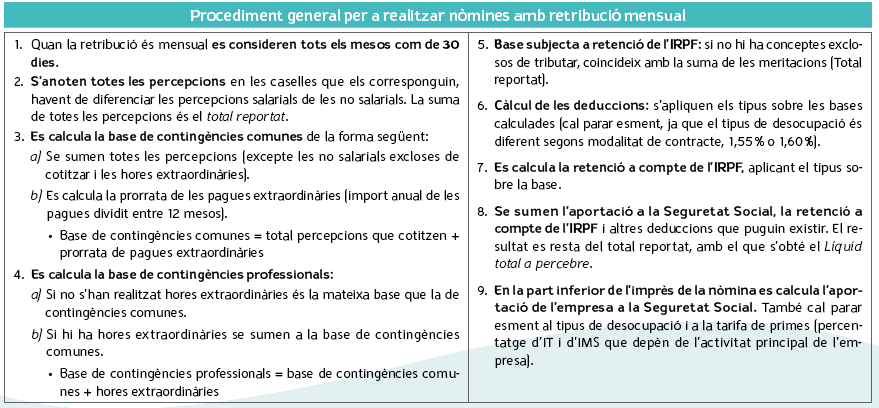 Rebut de salaris quan la retribució és diària
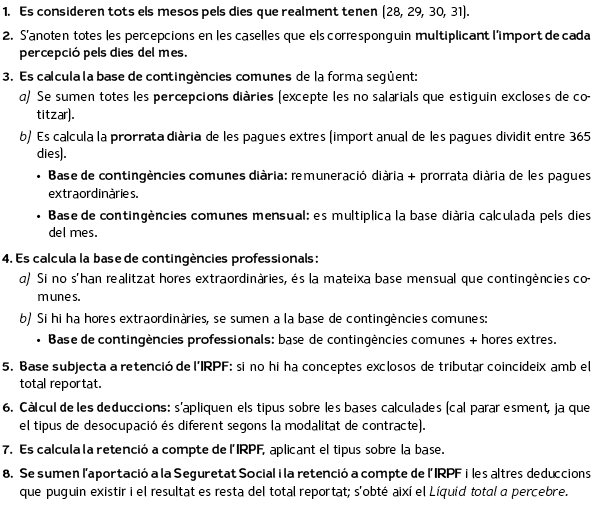 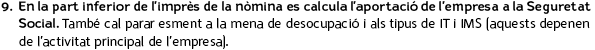 Rebut de salaris quan els contractes són a temps parcial
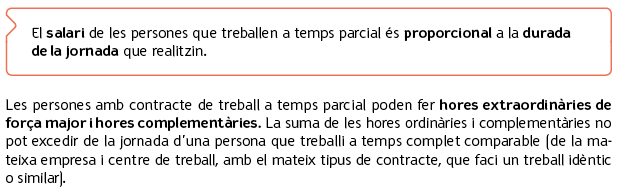 Rebut de salaris quan els contractes són a temps parcial
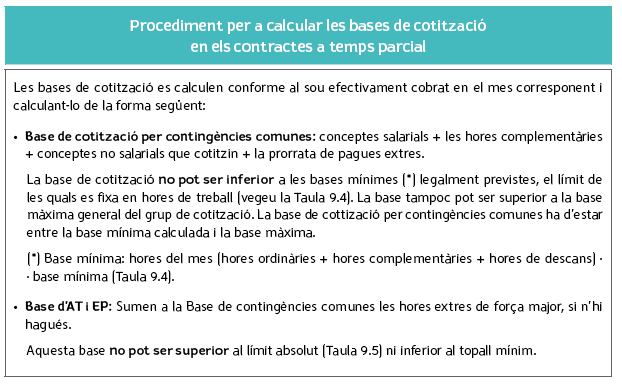 Rebut de salaris quan els contractes són a temps parcial
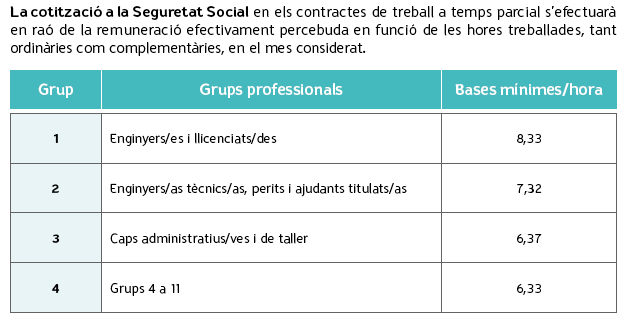